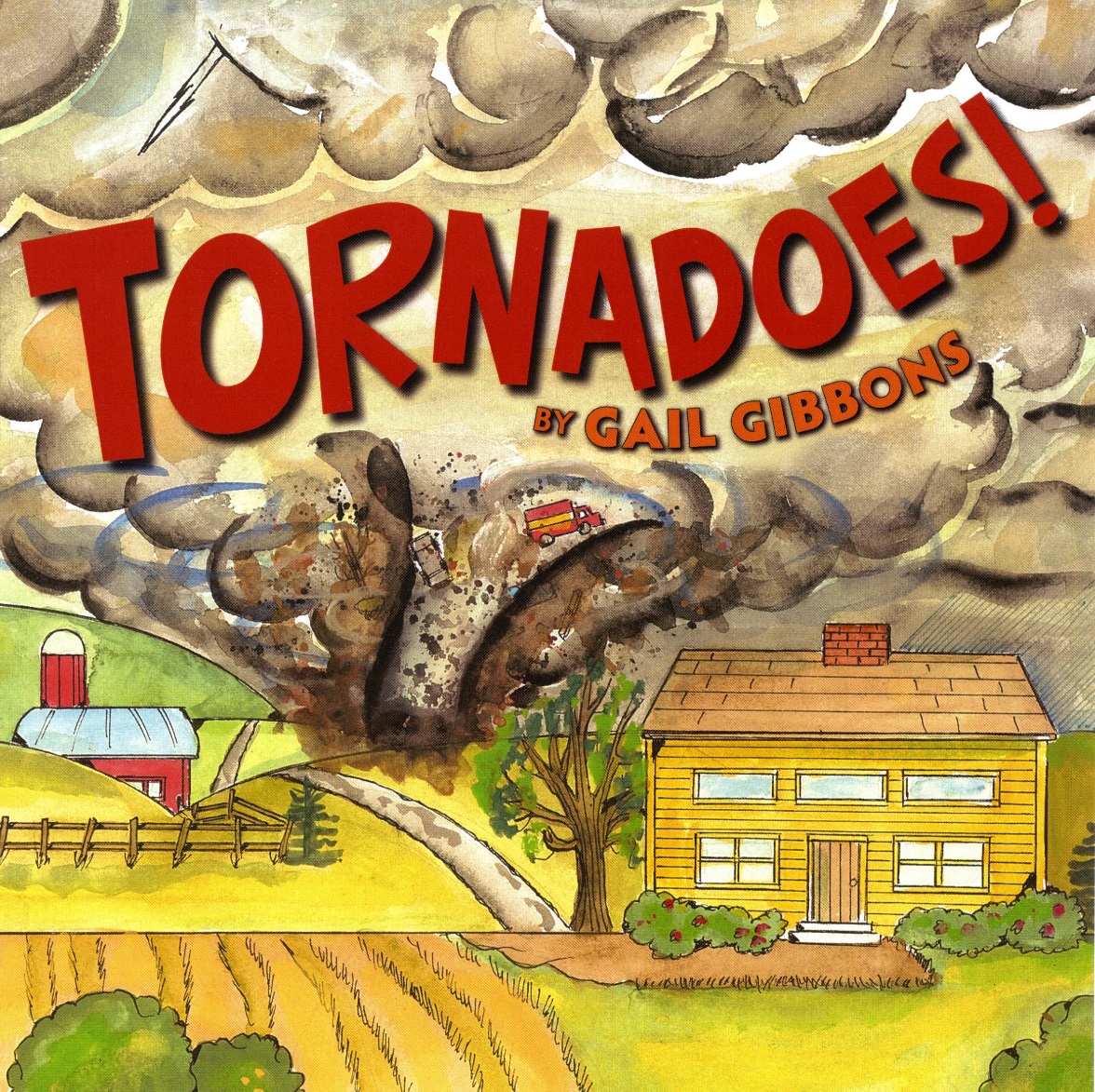 1st Grade Text Talk
Unit 4
I can use words I learn from a text.
1             2             3             4
[Speaker Notes: Goal- 
Students need to engage with the goal-  read it, repeat it, write it, etc.]
Tell your PBJ partner about a new word you learned yesterday.
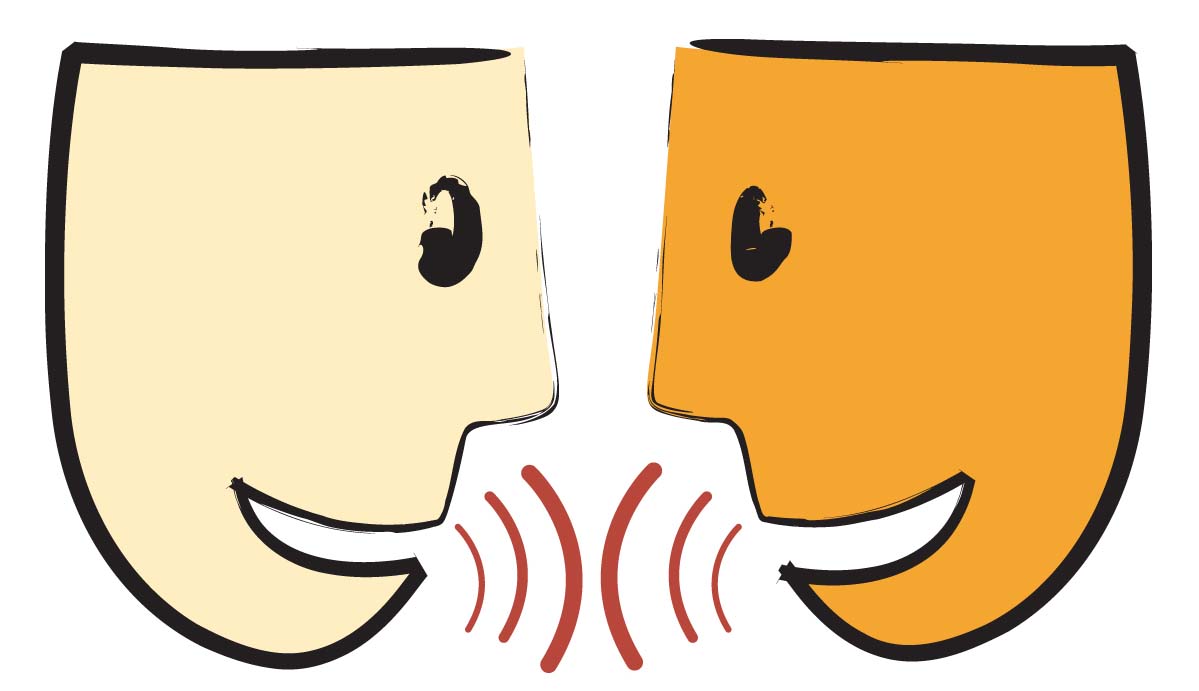 [Speaker Notes: Access Prior Knowledge- (APK)
Turn and Talk]
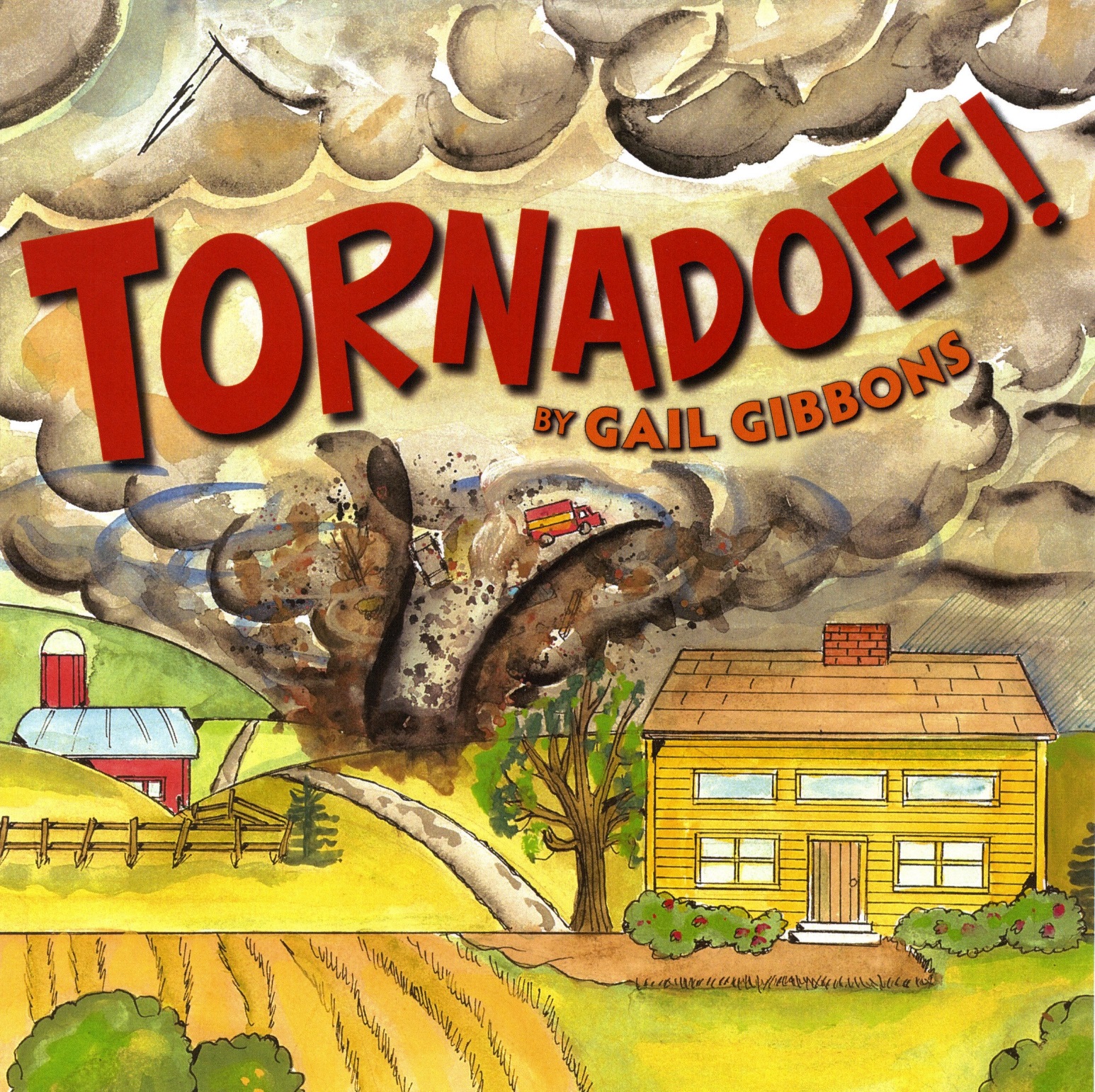 [Speaker Notes: New Information-
Read the book- provide a brief explanation of any words that may be new or unfamiliar to the students.]
tilt
6
[Speaker Notes: Contextualize the word- Find it in the text
Say the word together]
tilt
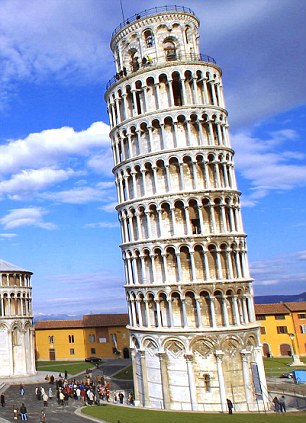 to lean on one side
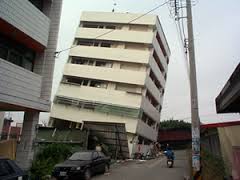 [Speaker Notes: Give student friendly definition
Use the word in other contexts]
Show me a frozen picture of 
someone tilting to the right.
When I say “go,” walk around the room tilting to the left.
[Speaker Notes: Engage the students with the word]
enhance
8
[Speaker Notes: Contextualize the word- Find it in the text
Say the word together]
enhance
To improve or make better
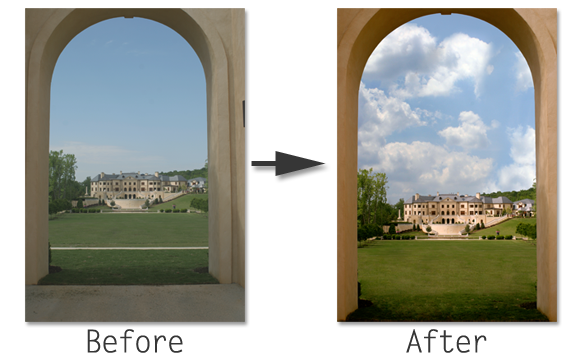 [Speaker Notes: Give student friendly definition
Use the word in other contexts]
Which pictures show examples of  enhance?
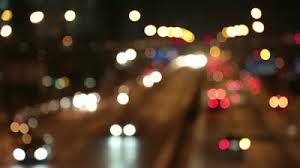 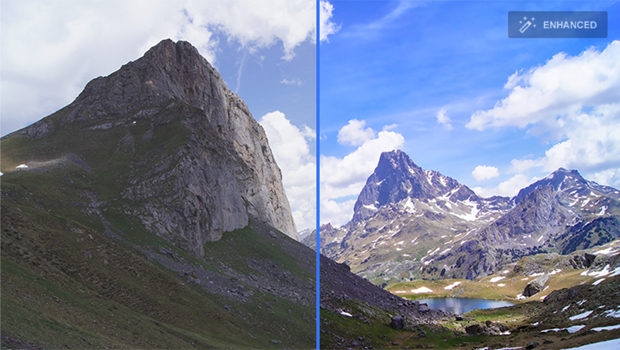 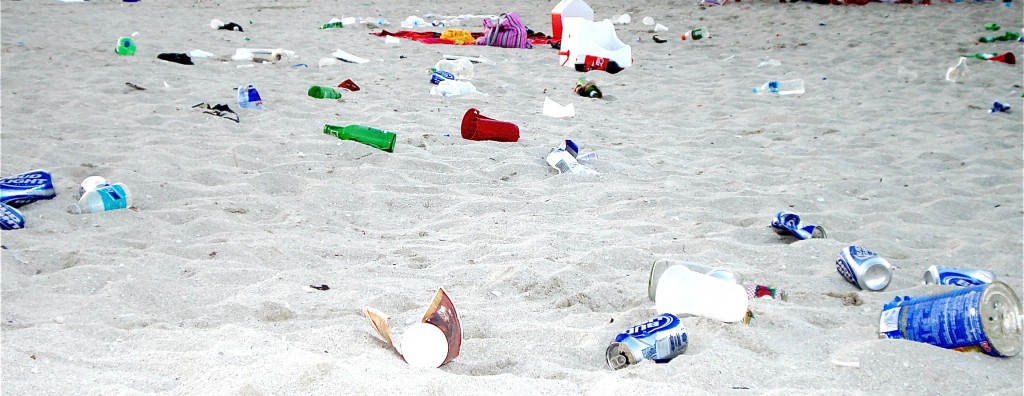 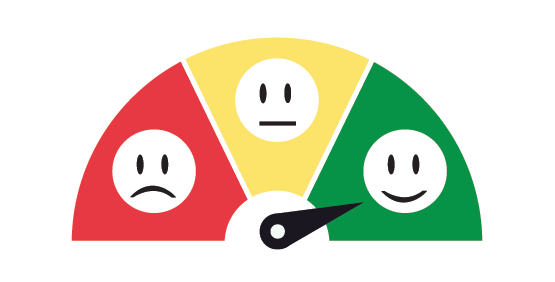 [Speaker Notes: Engage the students with the word]
peel
13
[Speaker Notes: Contextualize the word- Find it in the text
Say the word together]
peel
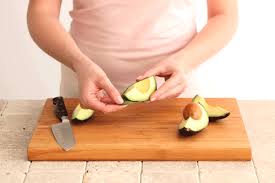 to pull or tear the outer covering
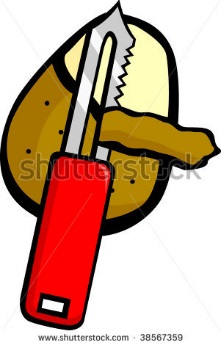 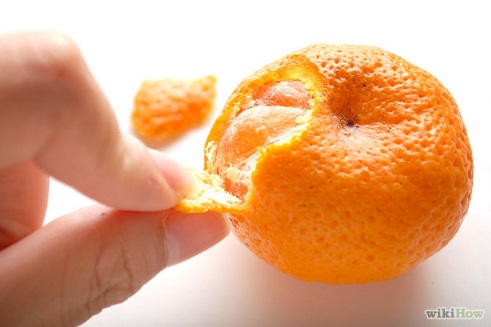 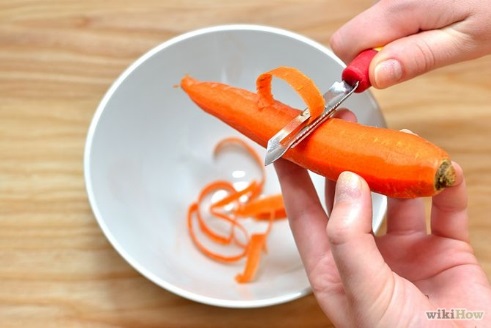 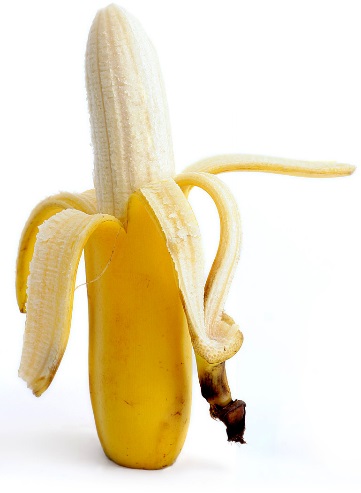 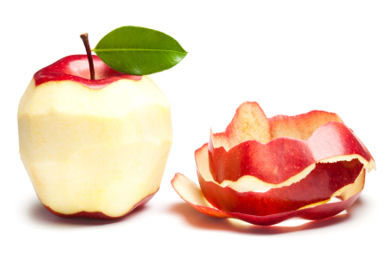 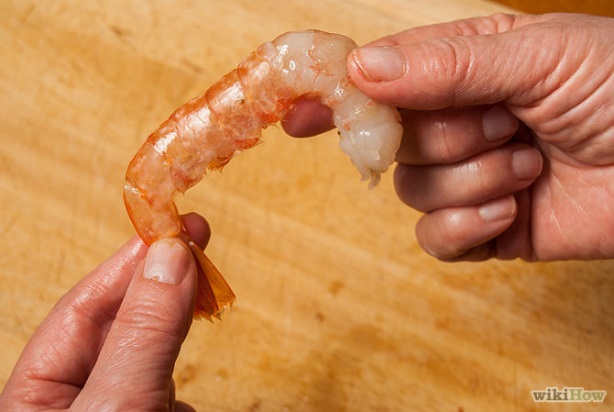 [Speaker Notes: Give student friendly definition
Use the word in other contexts]
Thumbs up if these are things you can peel.
Thumbs down if they are not.
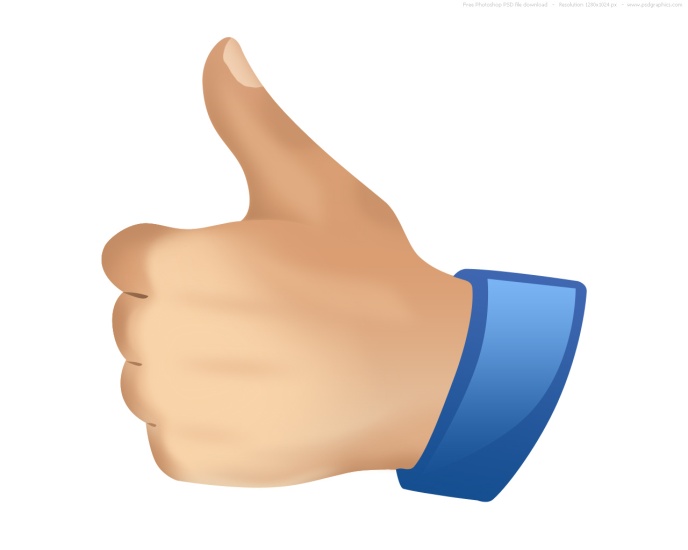 Mangoes
Car
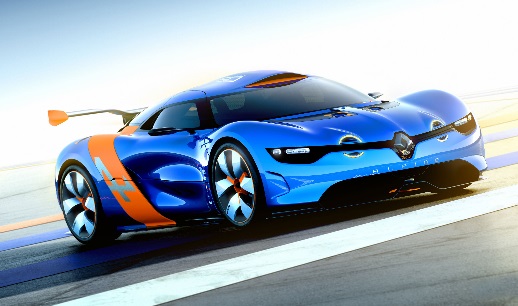 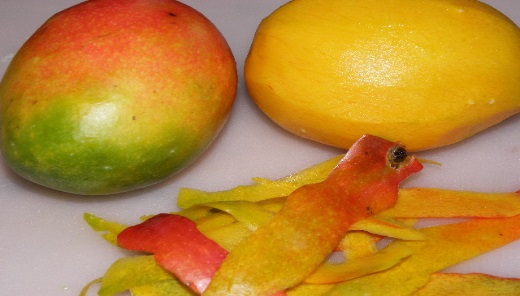 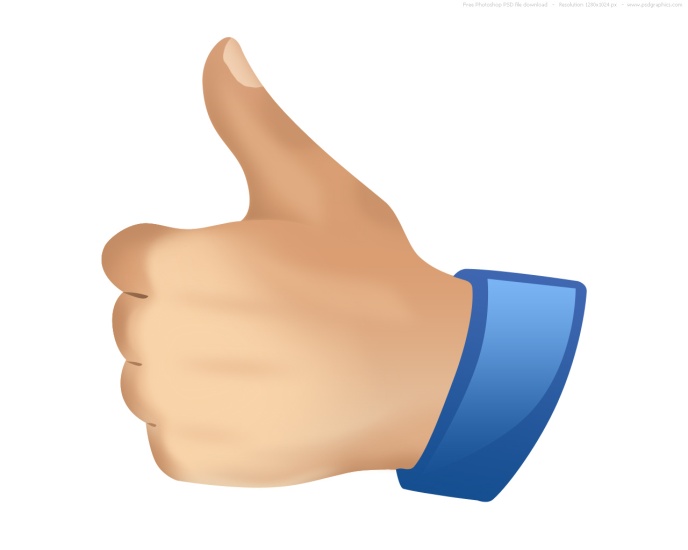 Eggs
Colored Pencils
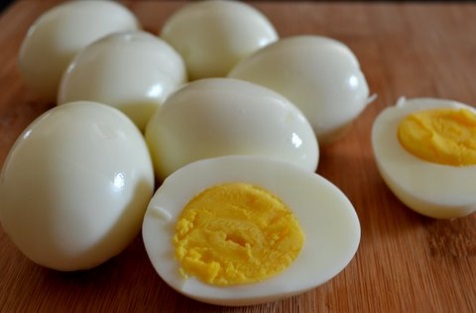 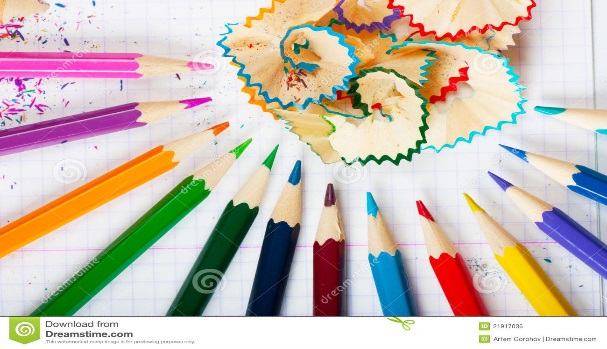 [Speaker Notes: Engage the students with the word]
violent
20
[Speaker Notes: Contextualize the word- Find it in the text
Say the word together]
violent
acting with mighty strong, fierce force
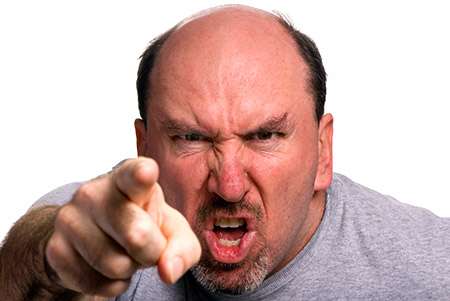 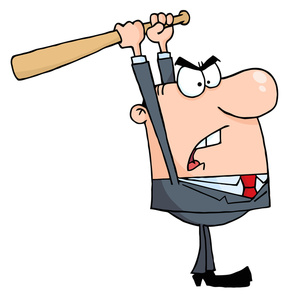 [Speaker Notes: Give student friendly definition
Use the word in other contexts]
Tell your knee buddy what you would do if someone is being violent with you.
[Speaker Notes: Engage the students with the word]
Who can use all 4 words in a sentence?
tilt
enhance
peel
violent
[Speaker Notes: Read all three words and see if you can use them in one sentence.]
Draw a picture to show you know what these words mean.
tilt
enhance
peel
violent
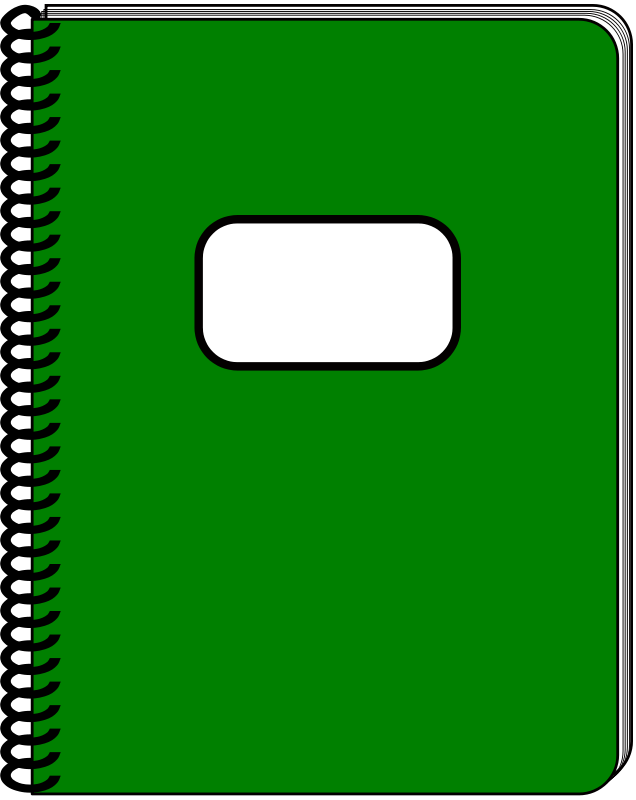 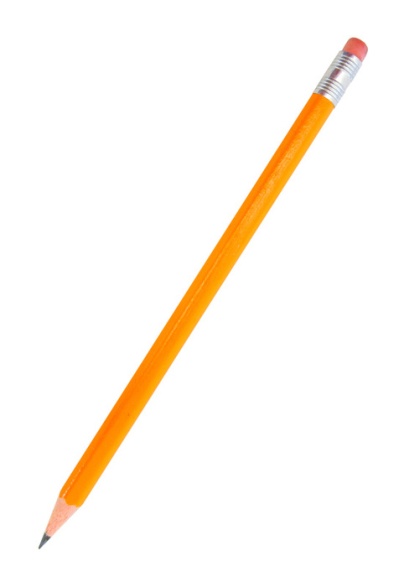 [Speaker Notes: Application-
Students need an opportunity to use the words they just learned from the text.]
I can use words I learn from a text.
1             2             3             4
[Speaker Notes: Goal- 
Revisit the Goal]